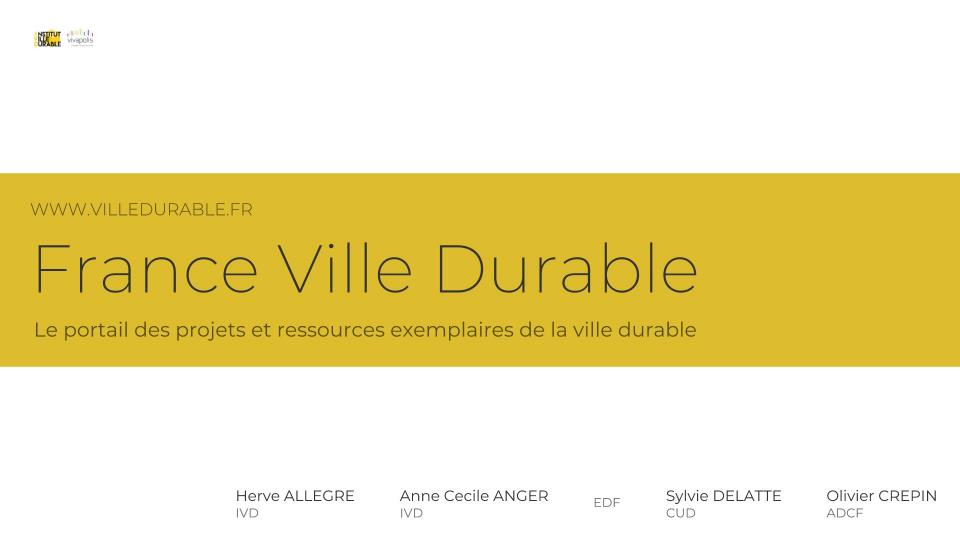 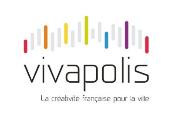 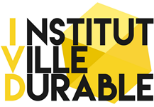 Hervé ALLEGRE
Anne-Cécile ANGER
Institut pour la Ville Durable
Jérôme CREPEL
Dalkia
Bertrand MACE
ADCF
Kristina MARTINSH
AGUR
Marion PHILIPPON
Communauté Urbaine de Dunkerque
Elodie RIVET
Touteco
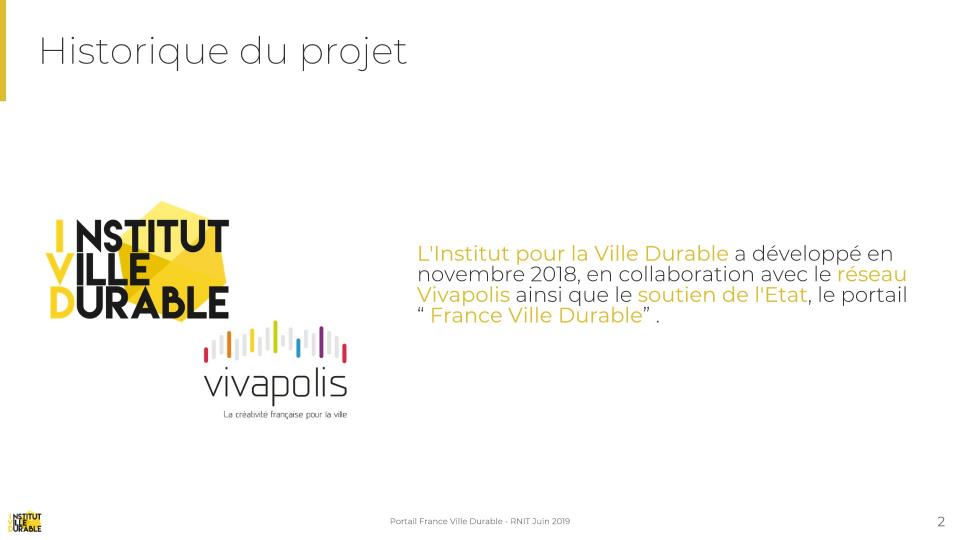 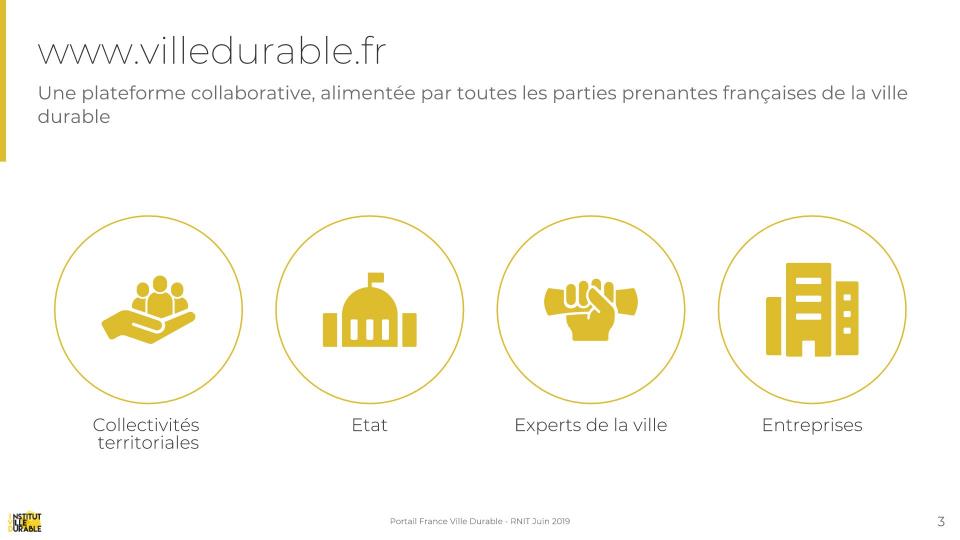 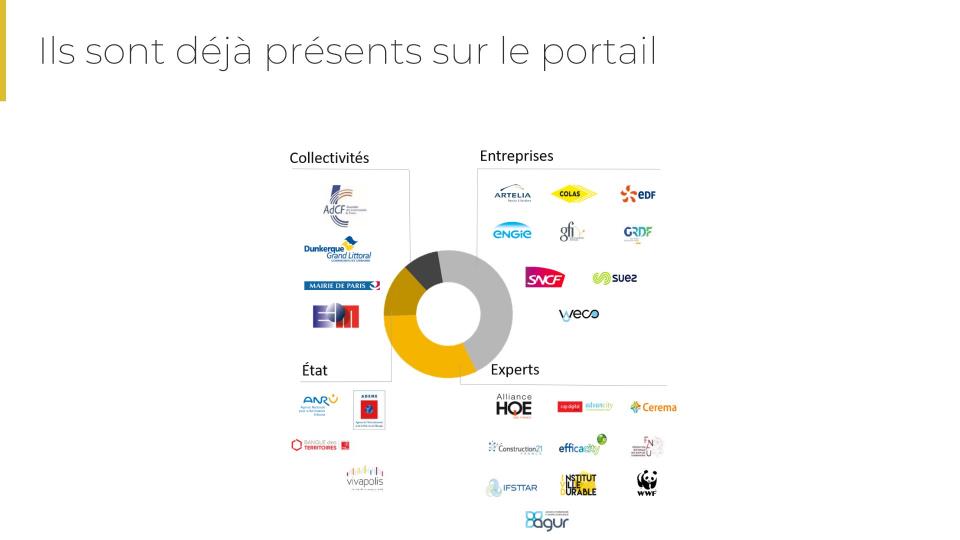 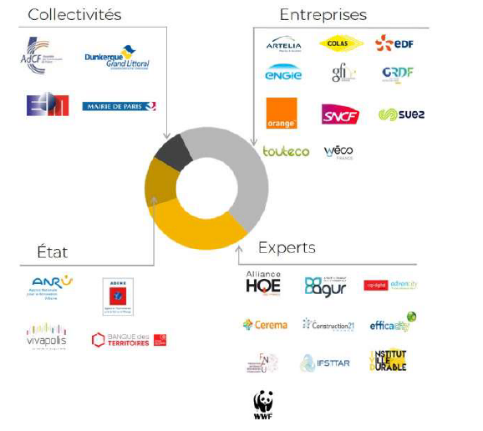 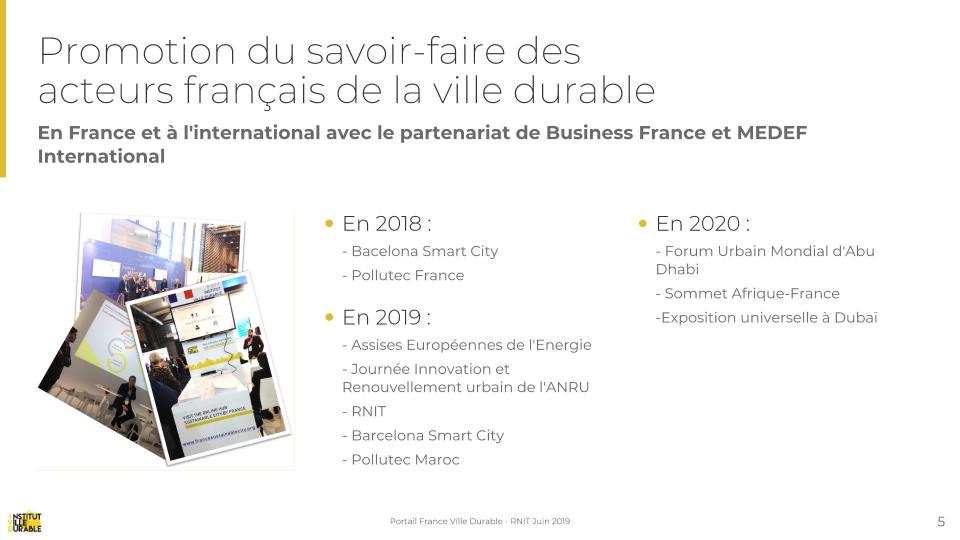 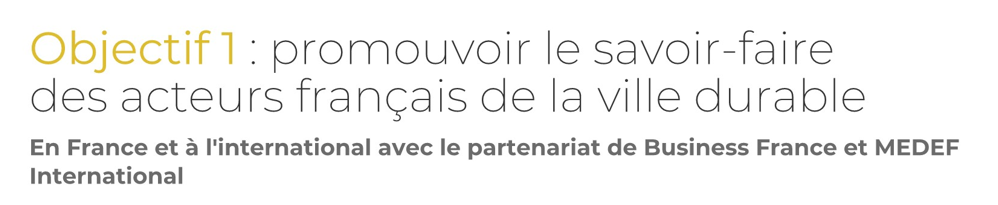 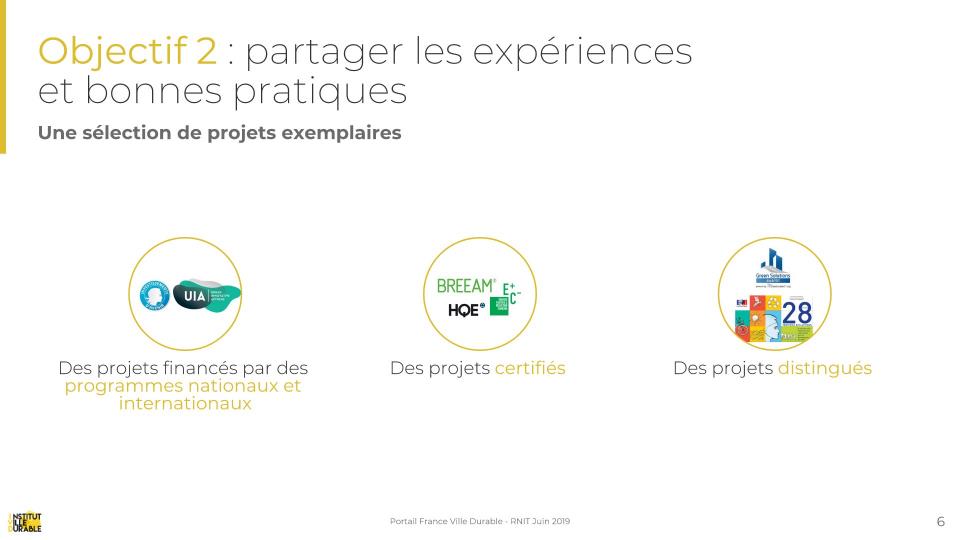 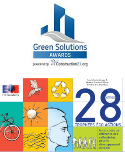 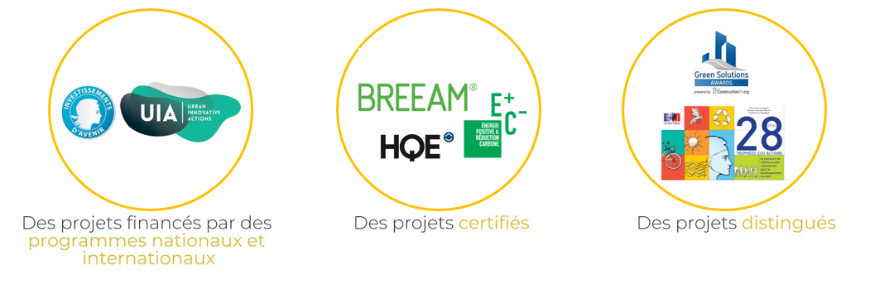 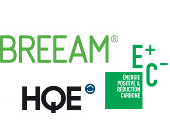 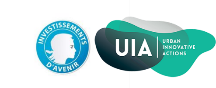 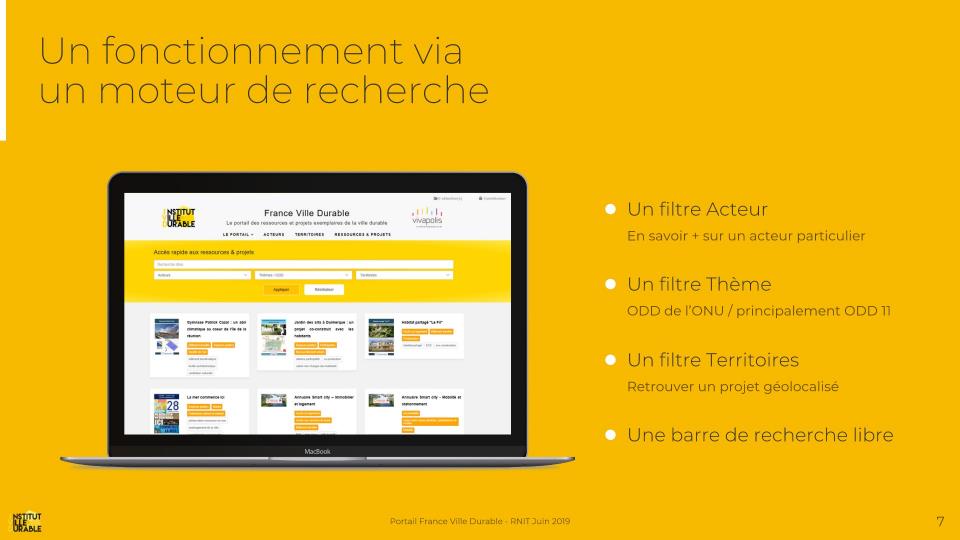 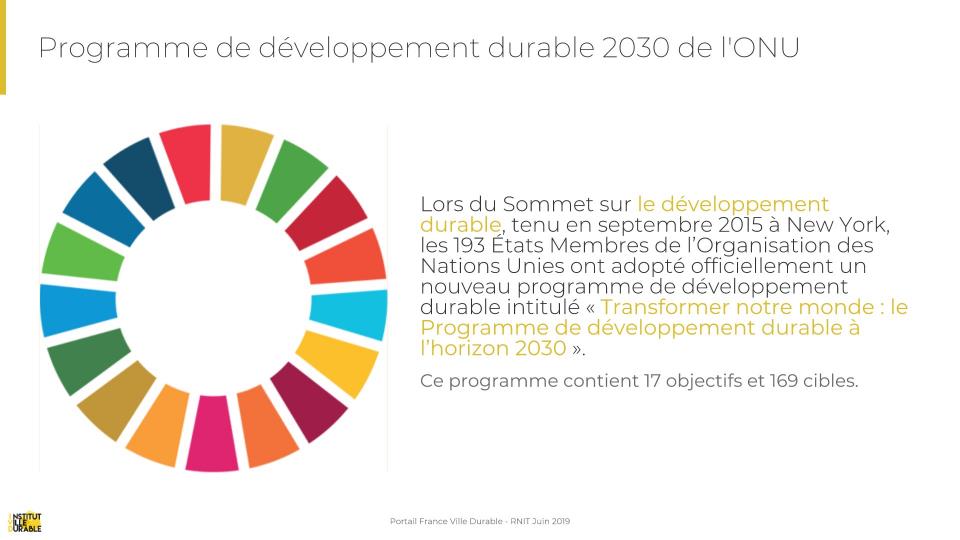 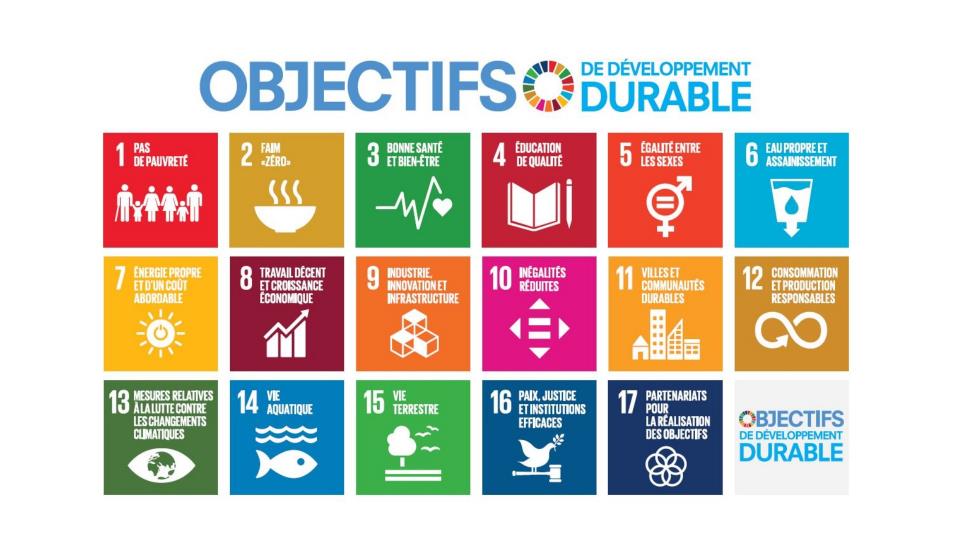 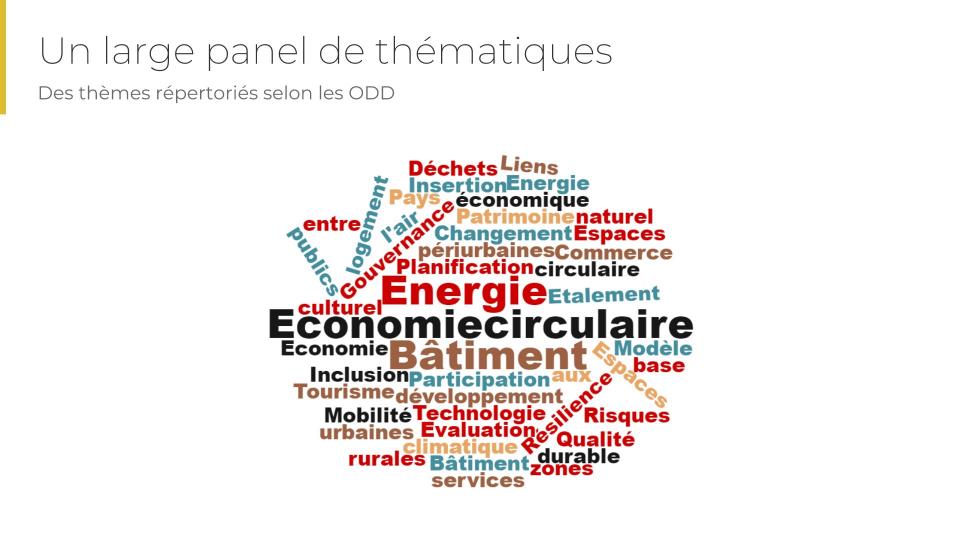 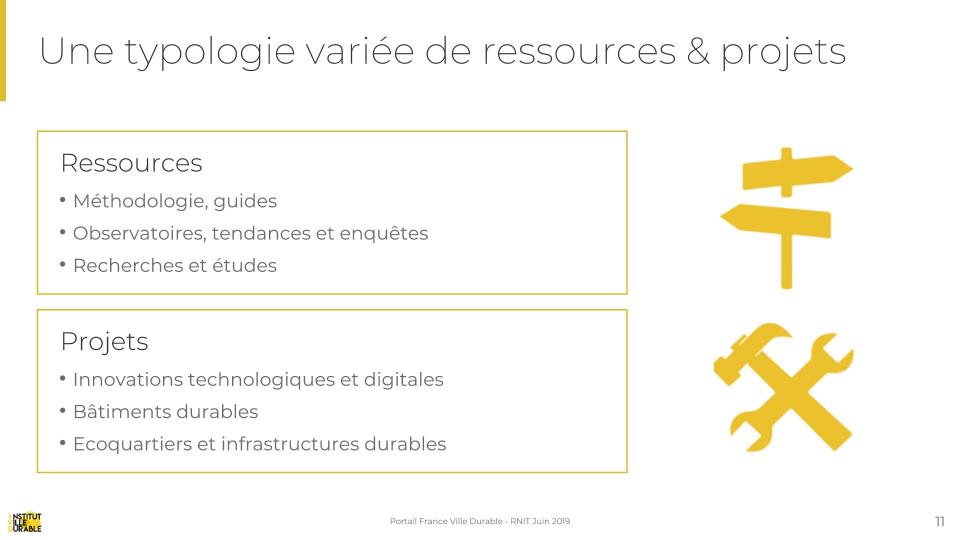 Une typologie variée de ressources & projets
Ressources:
Méthodologie, guides
Observatoires, tendances et enquêtes
Recherches et études
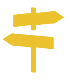 Projets :
Innovations technologiques et digitales
Bâtiments durables
Ecoquartiers et infrastructures durables
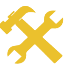 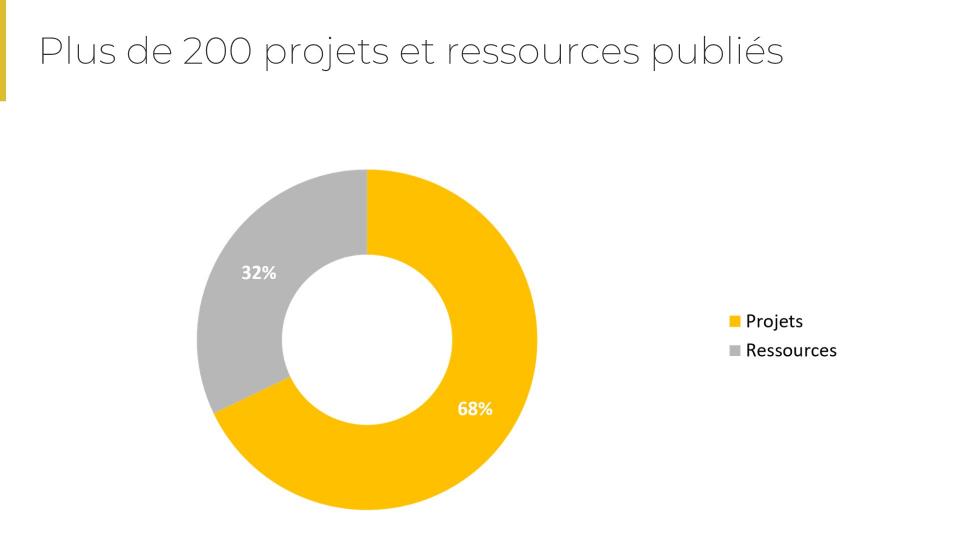 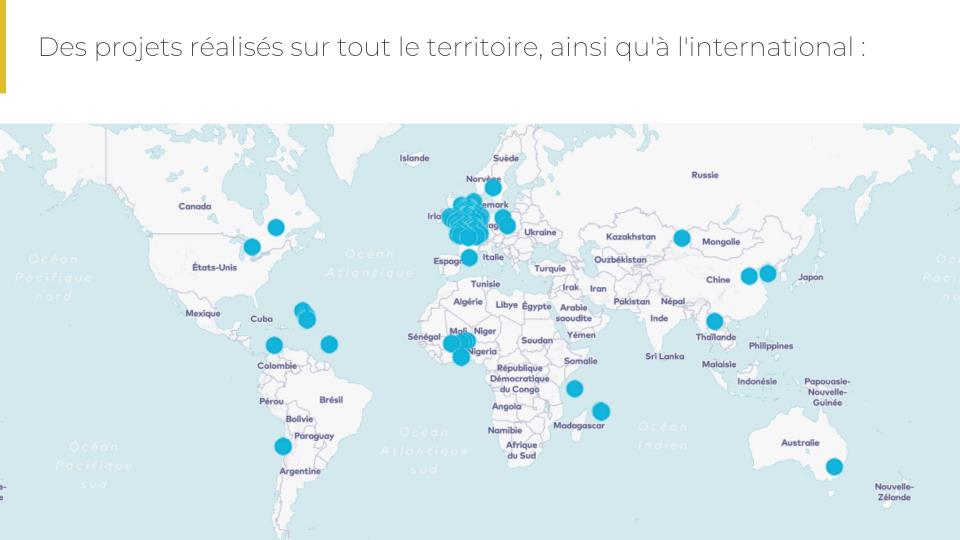 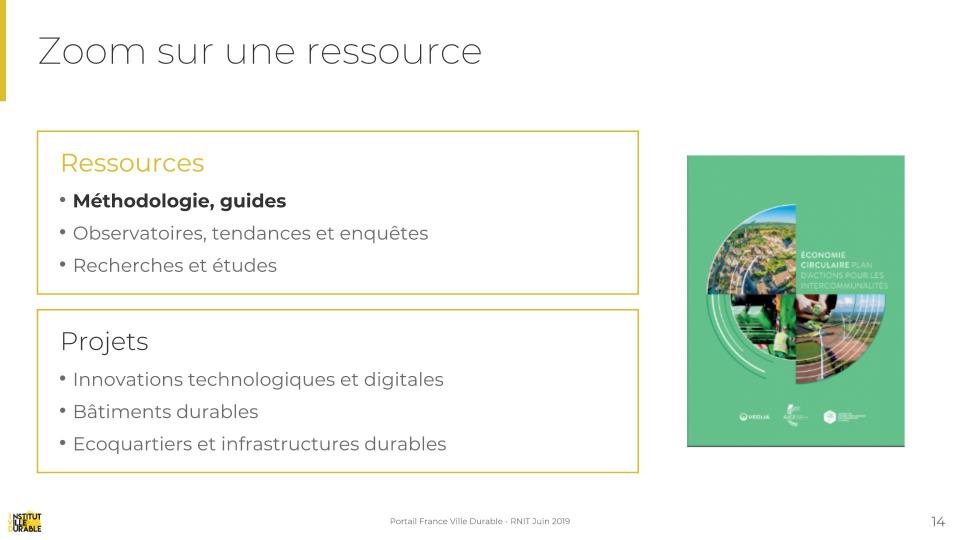 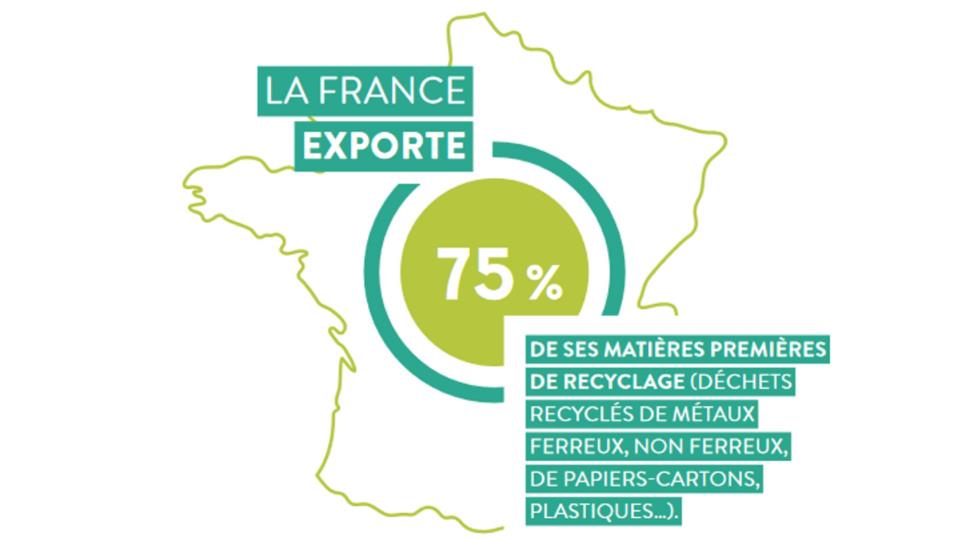 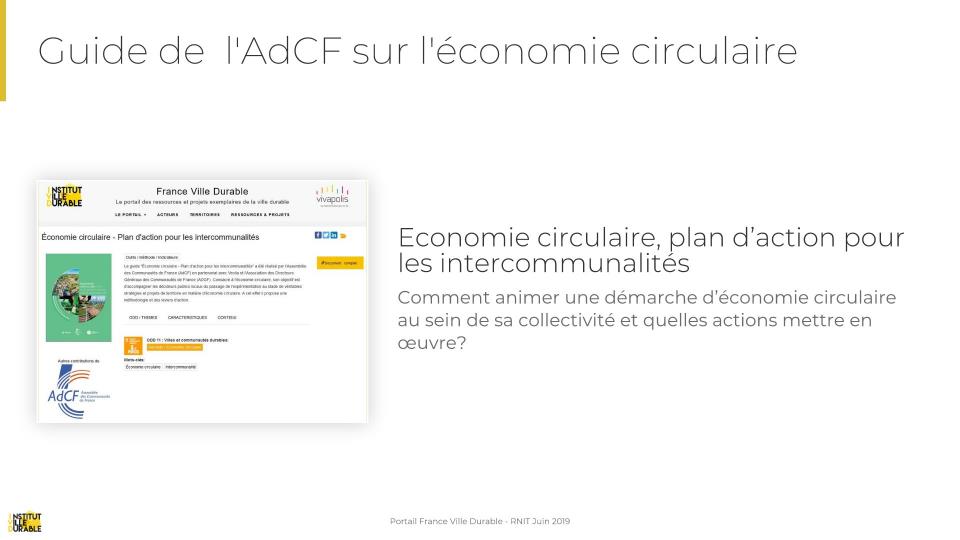 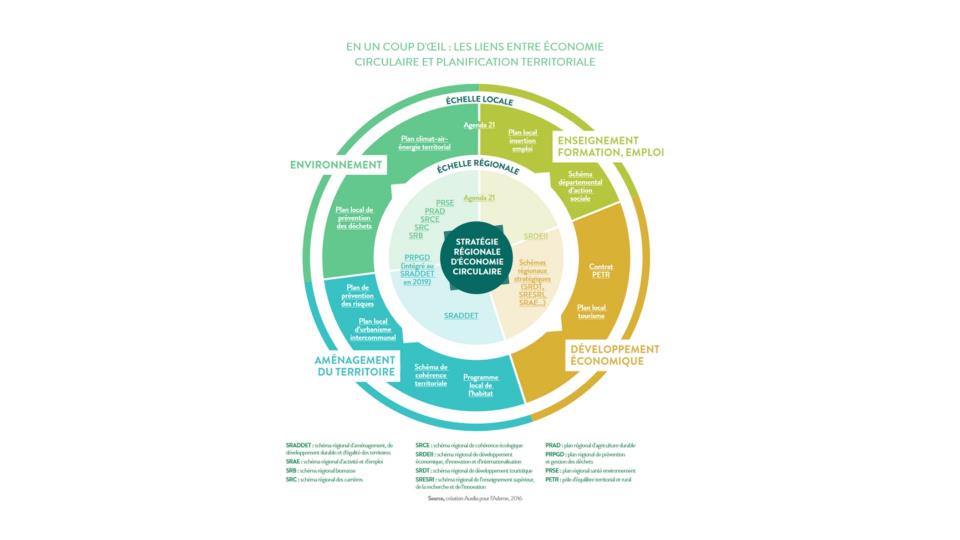 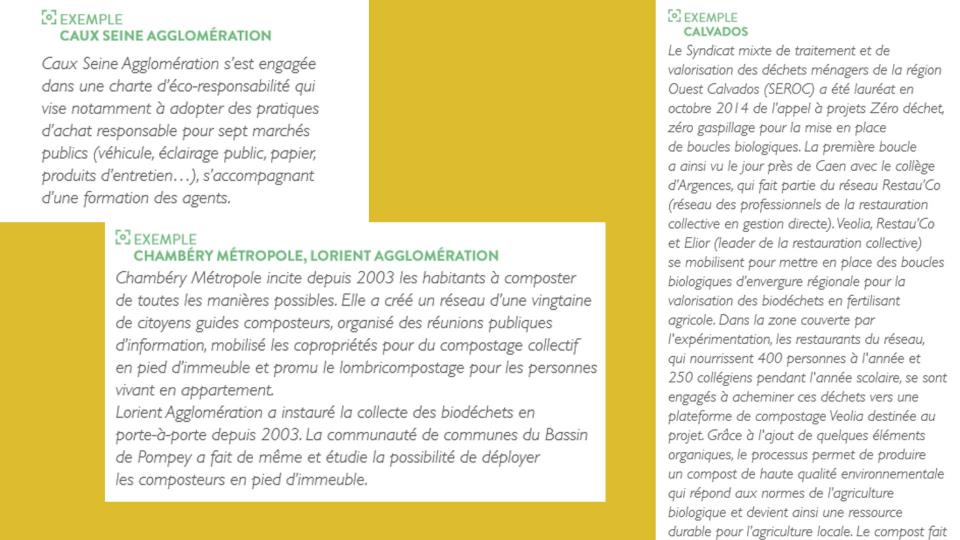 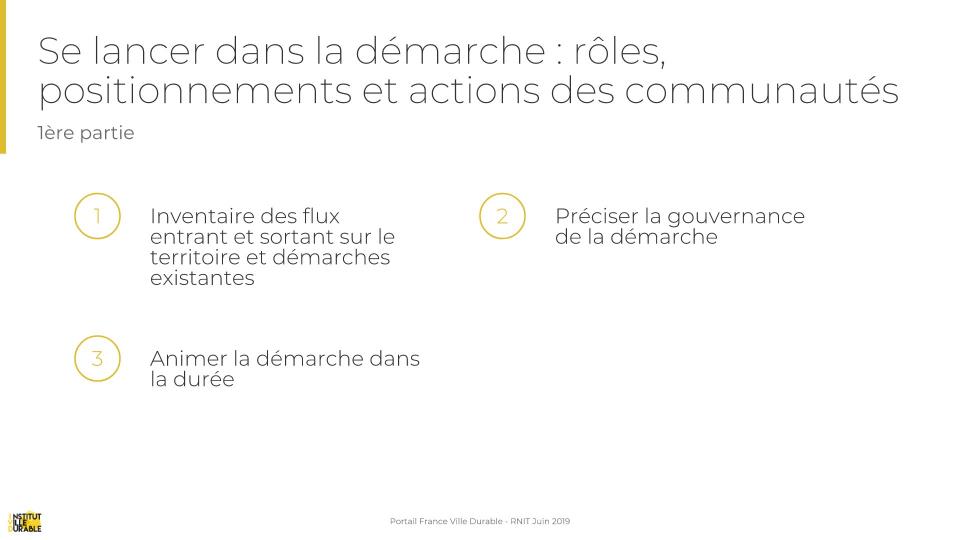 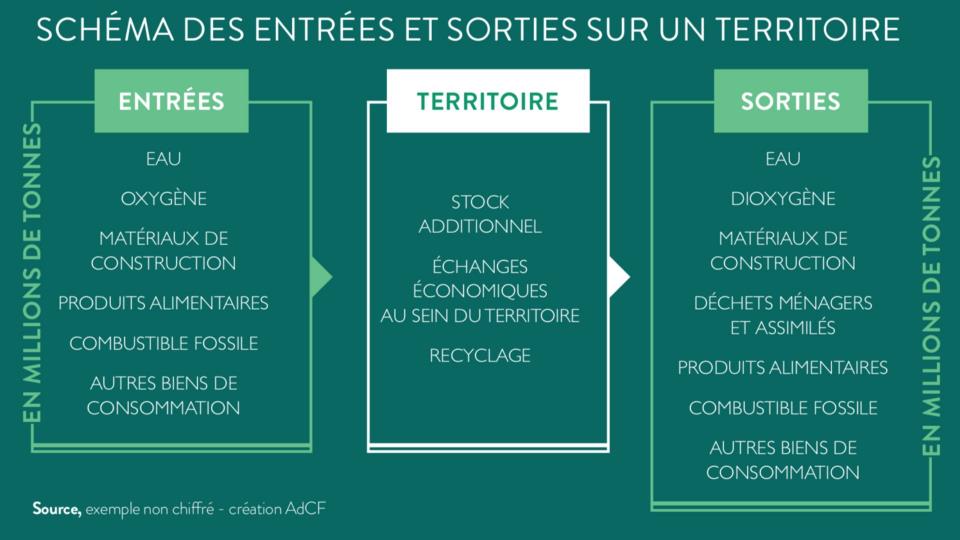 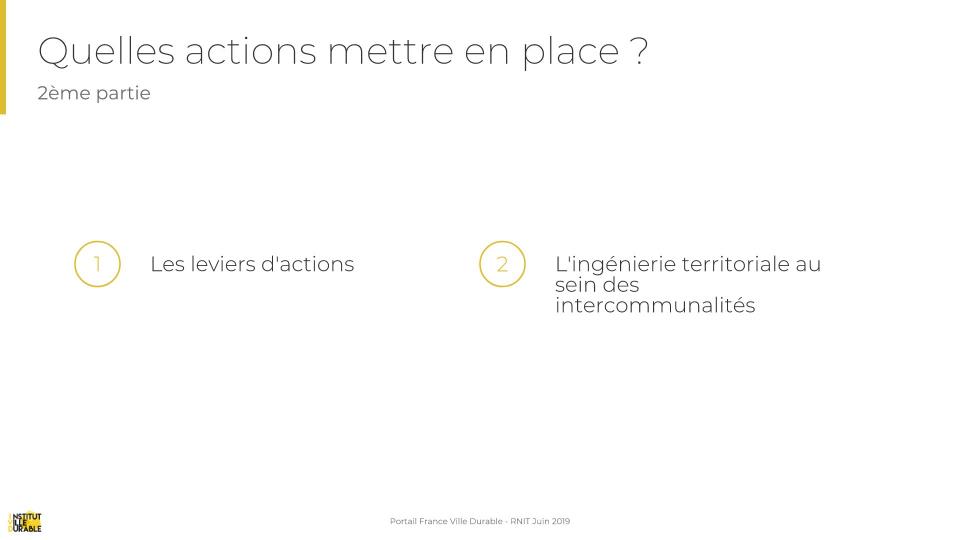 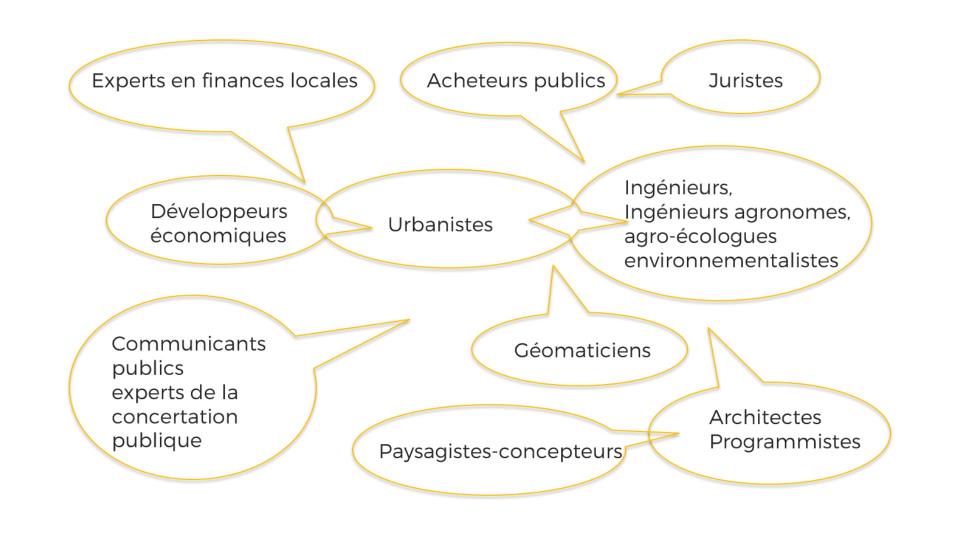 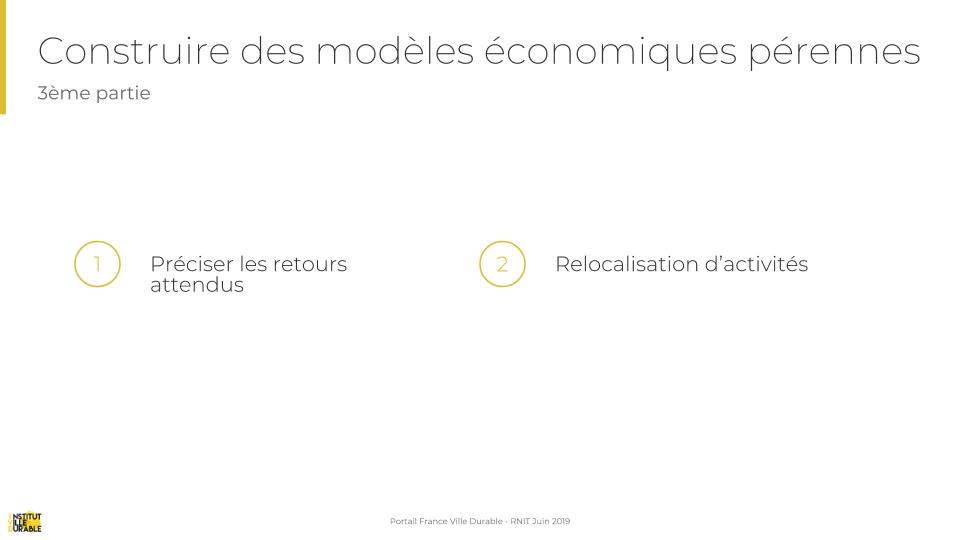 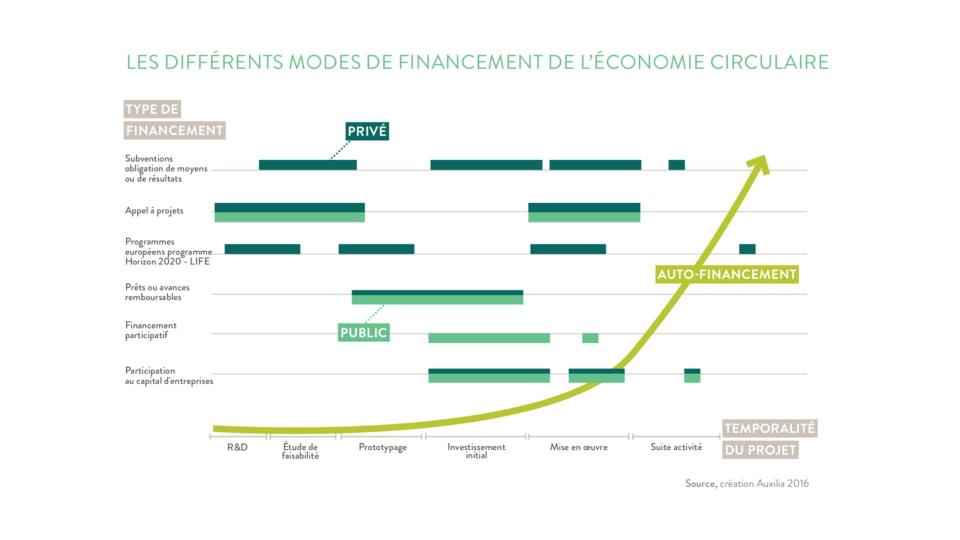 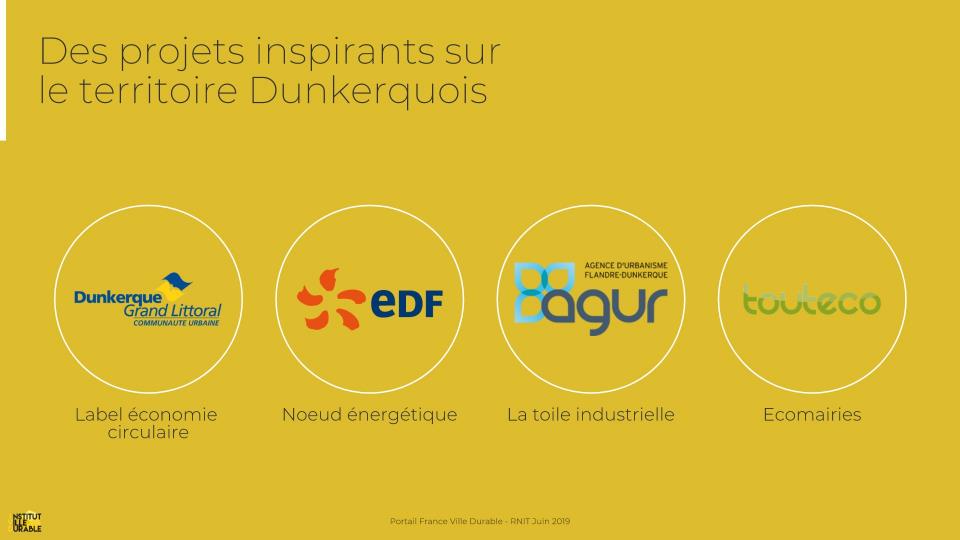 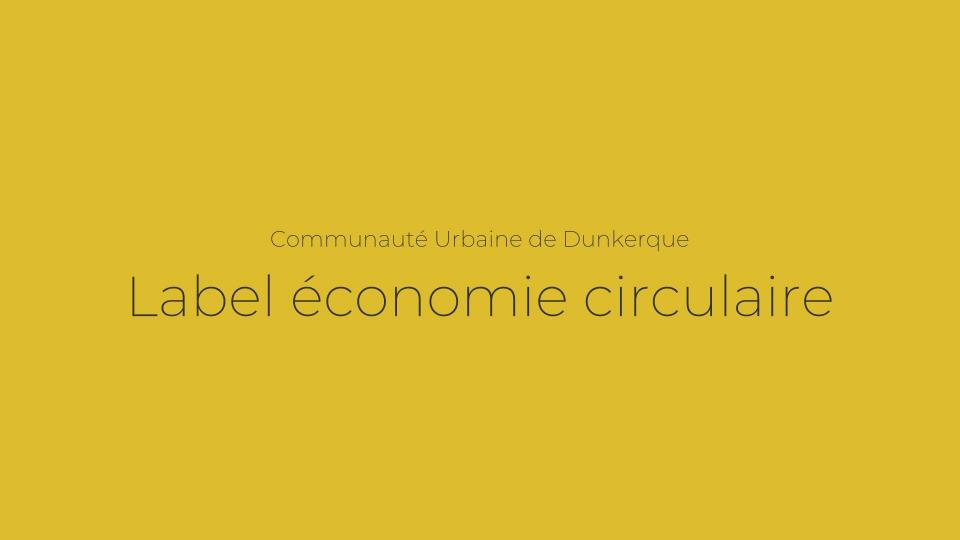 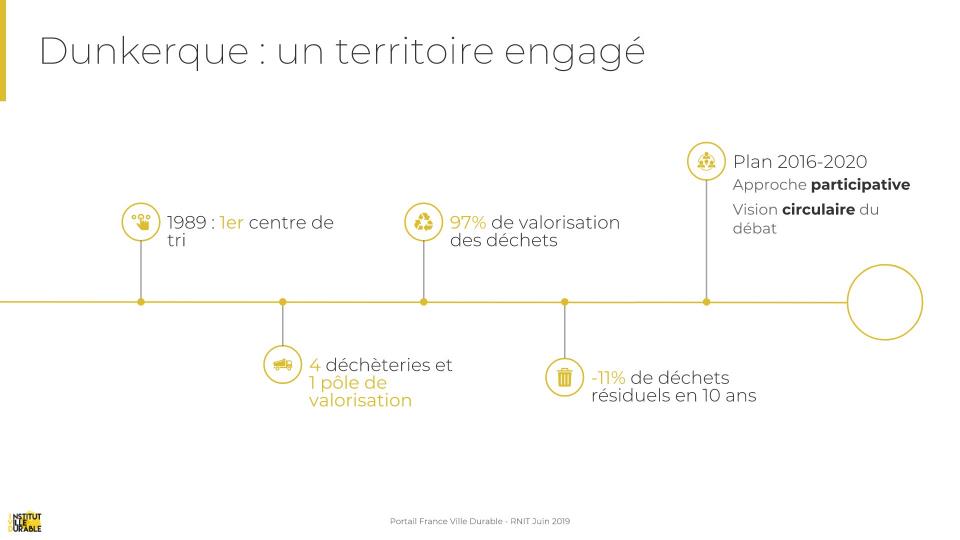 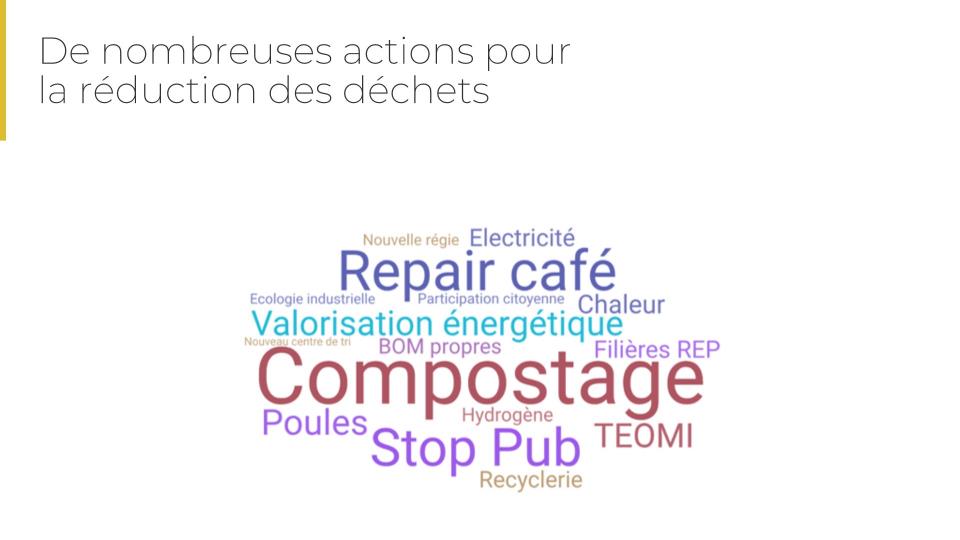 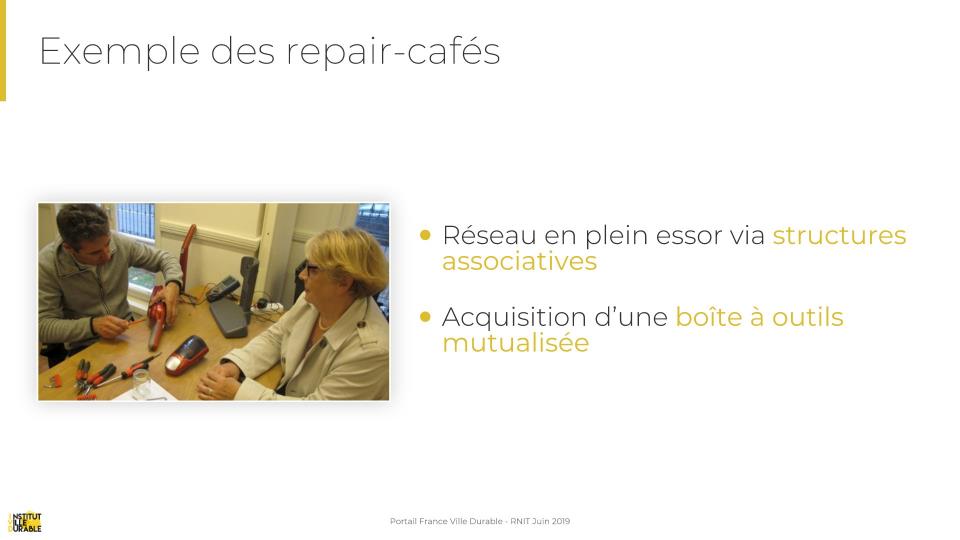 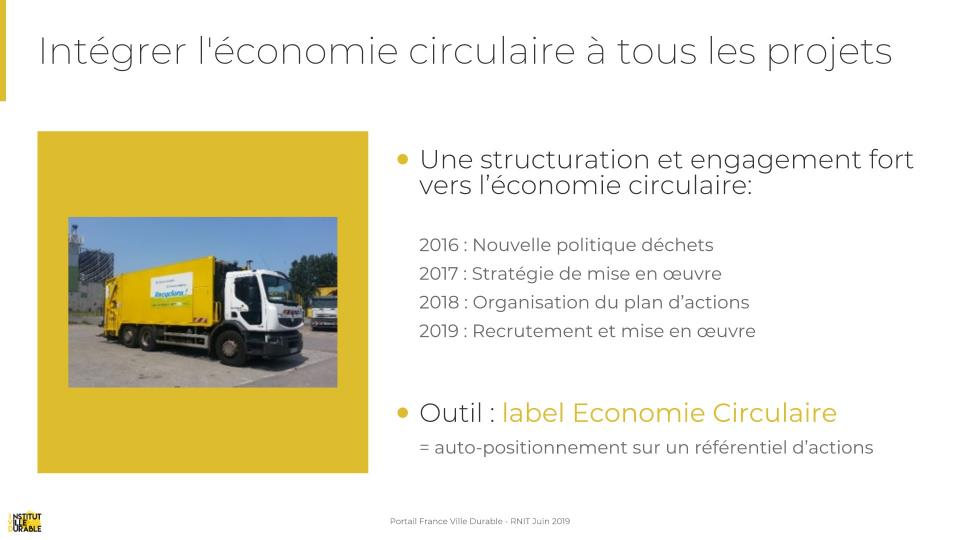 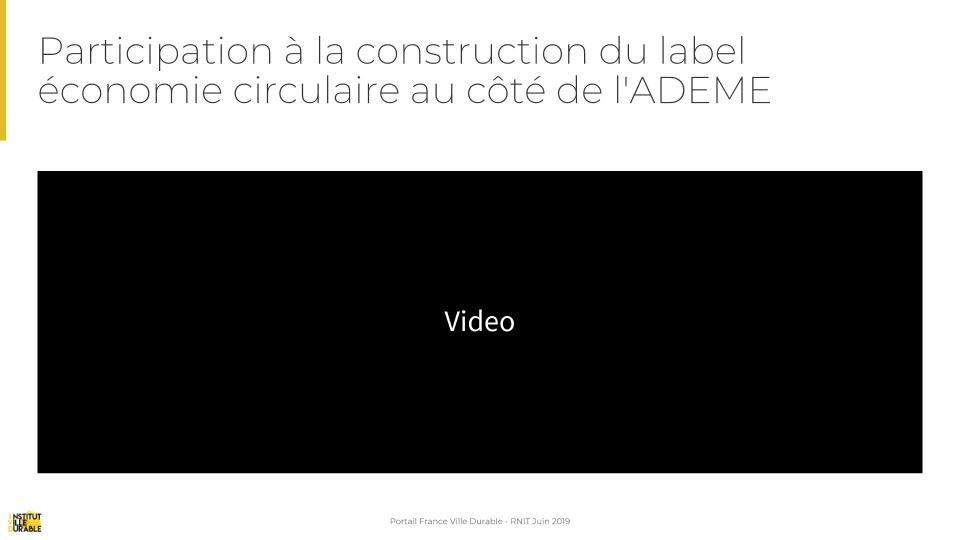 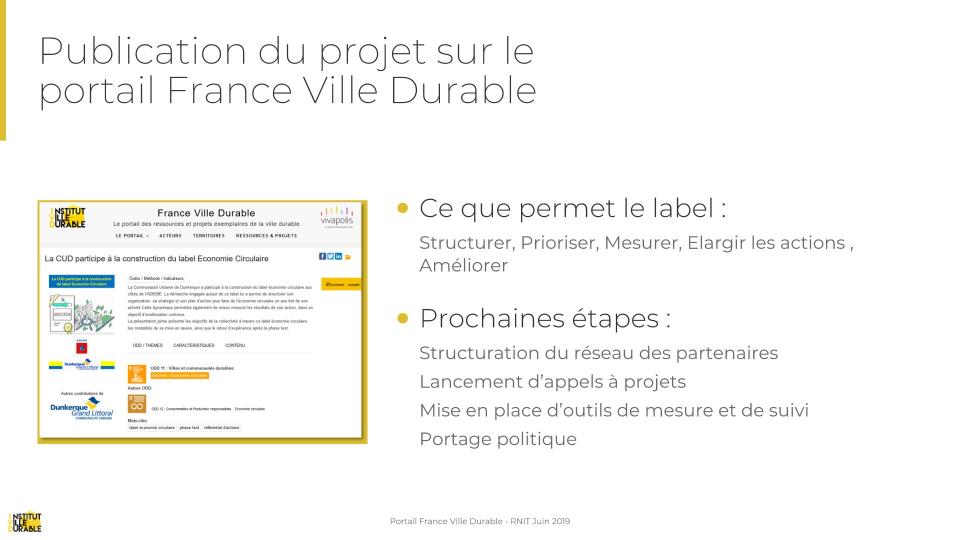 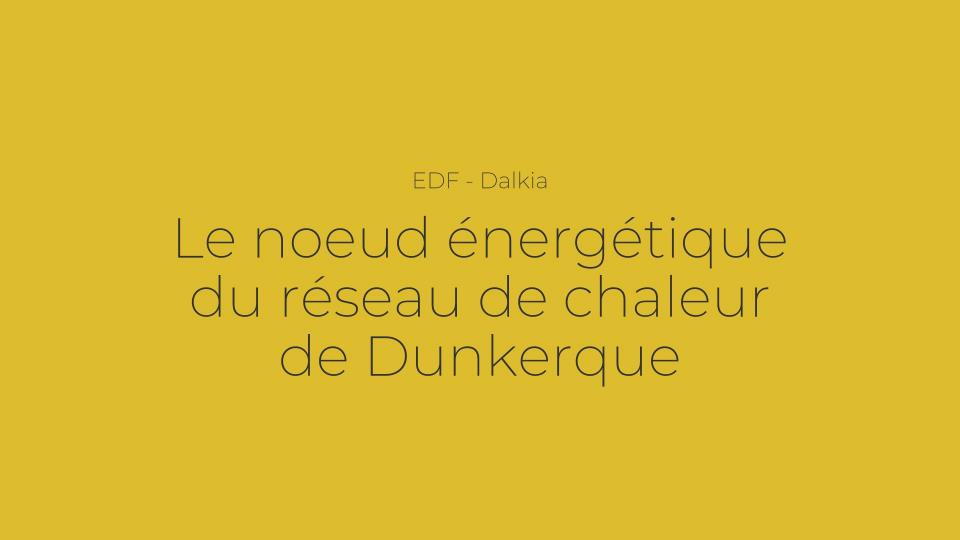 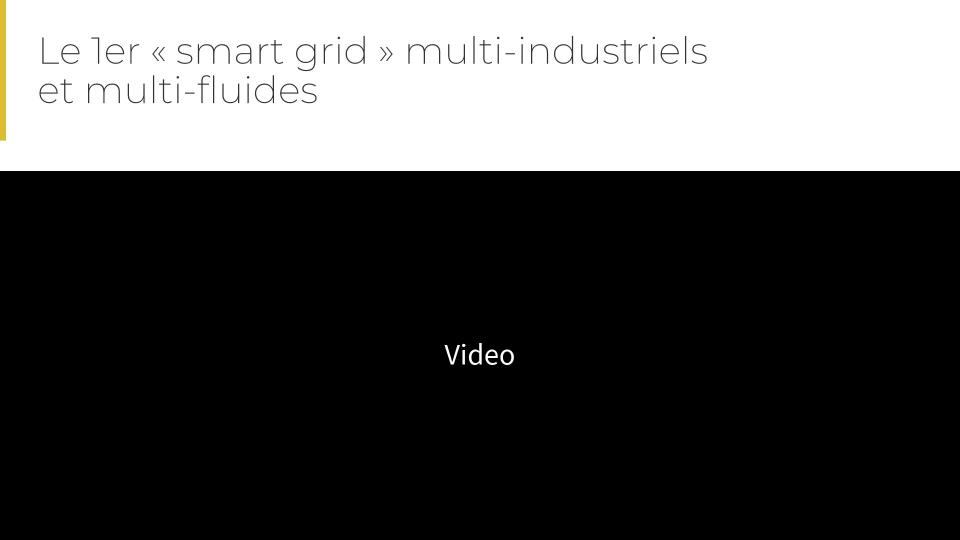 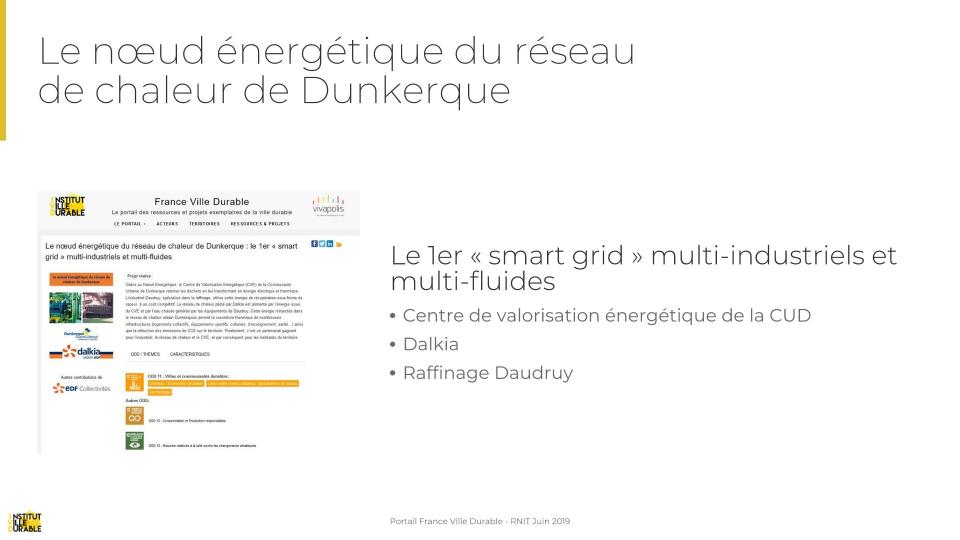 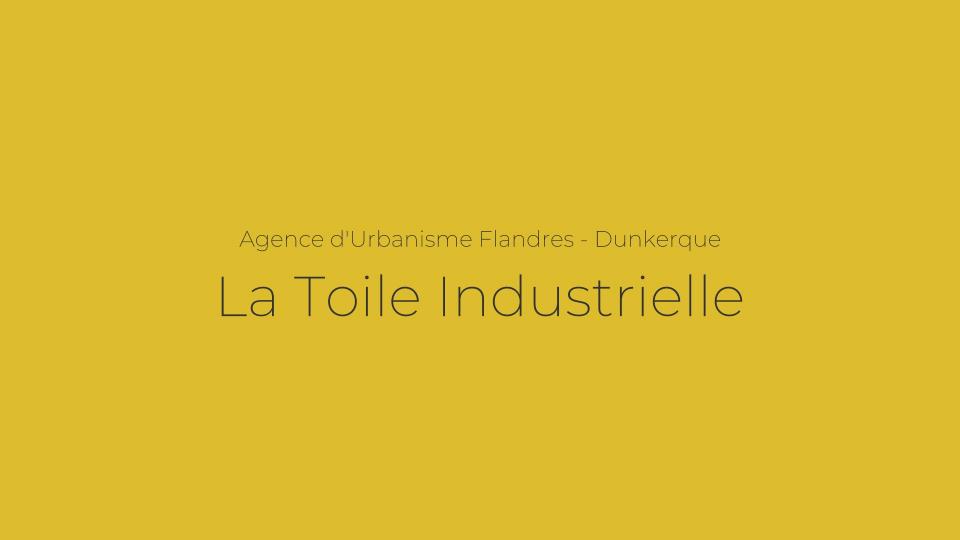 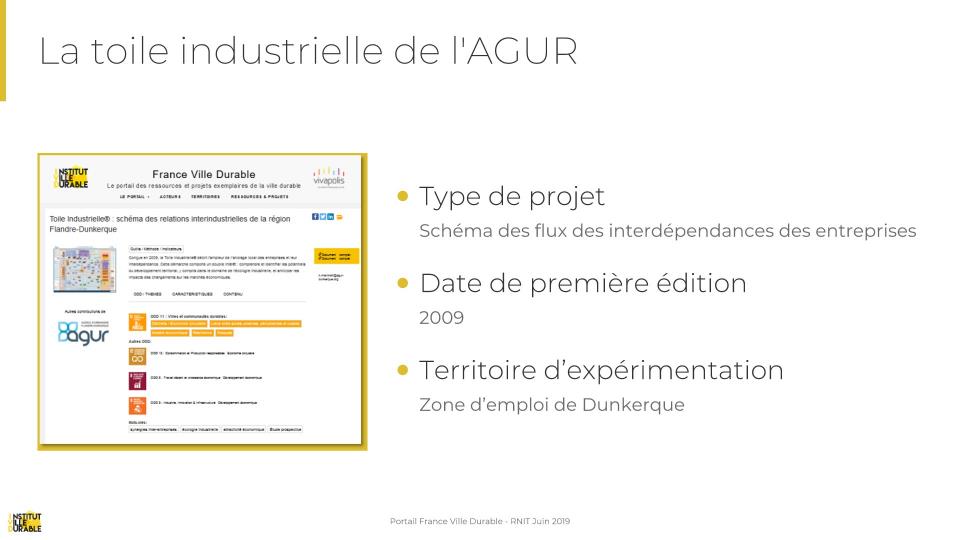 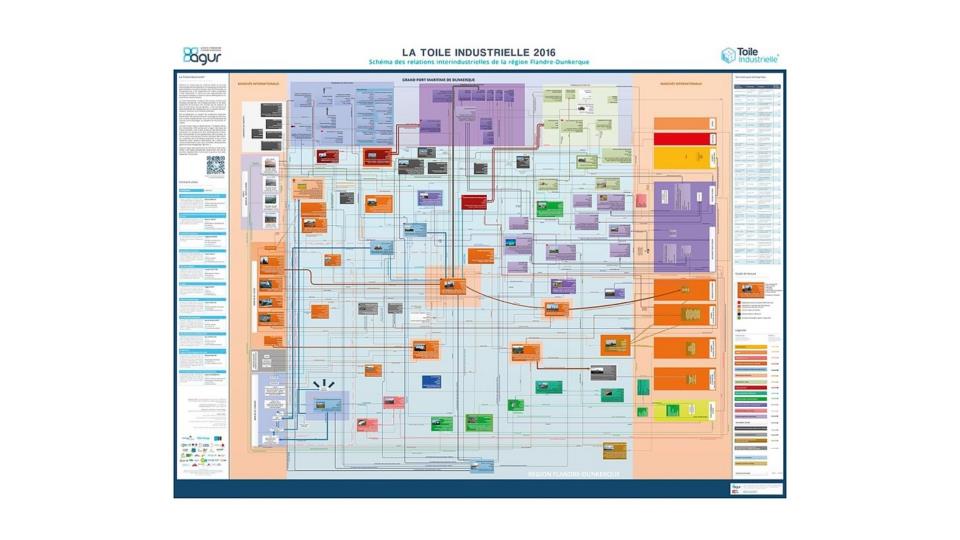 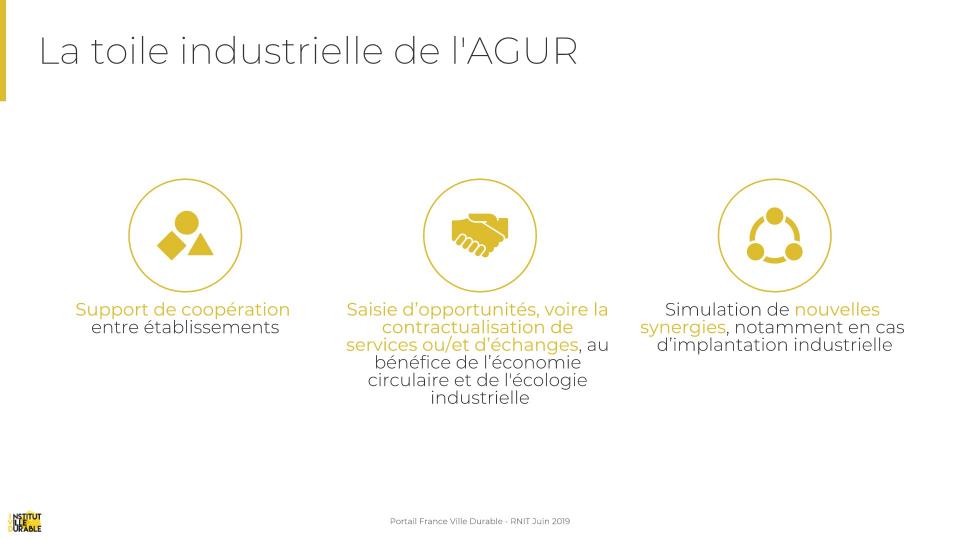 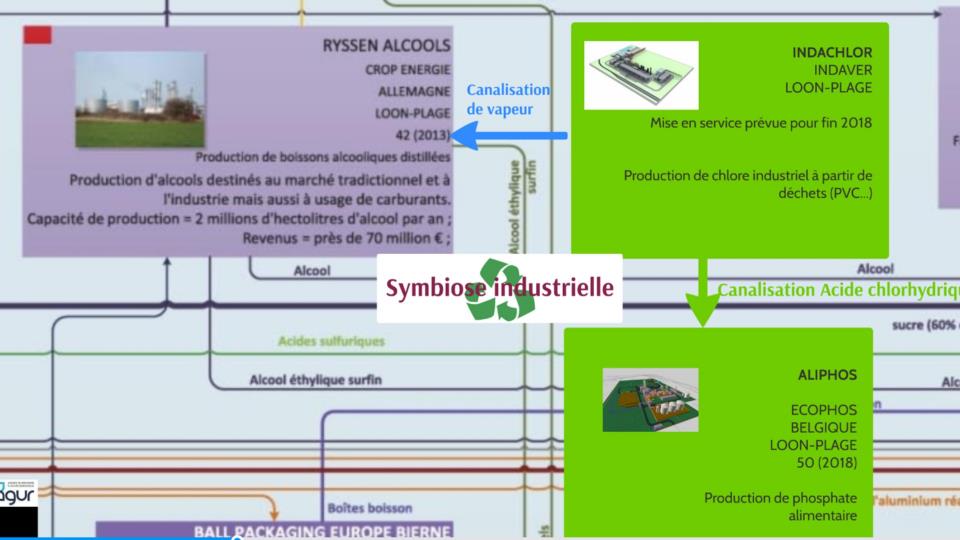 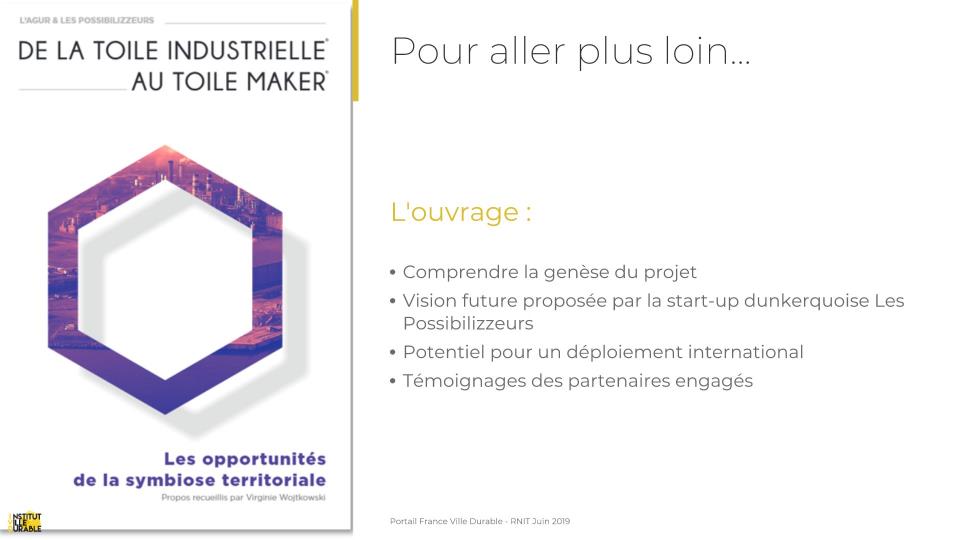 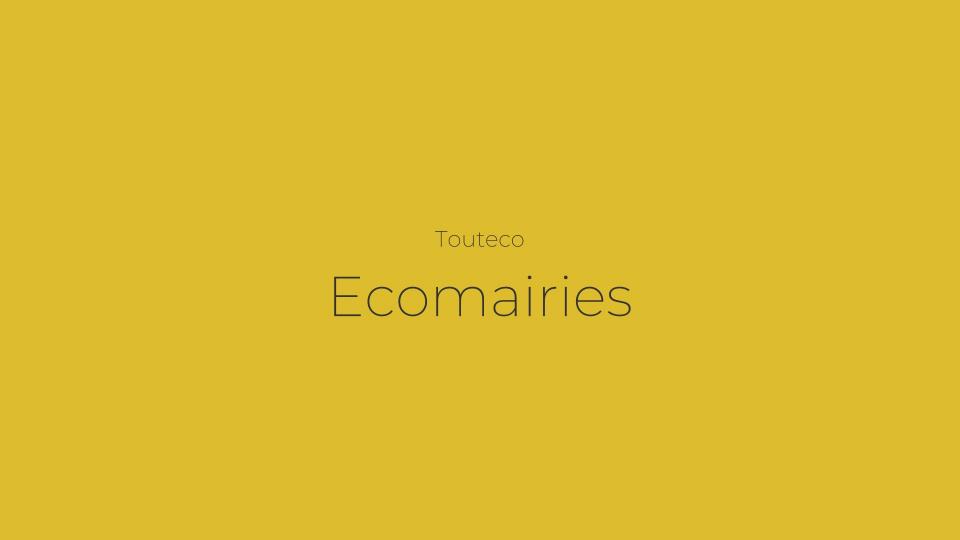 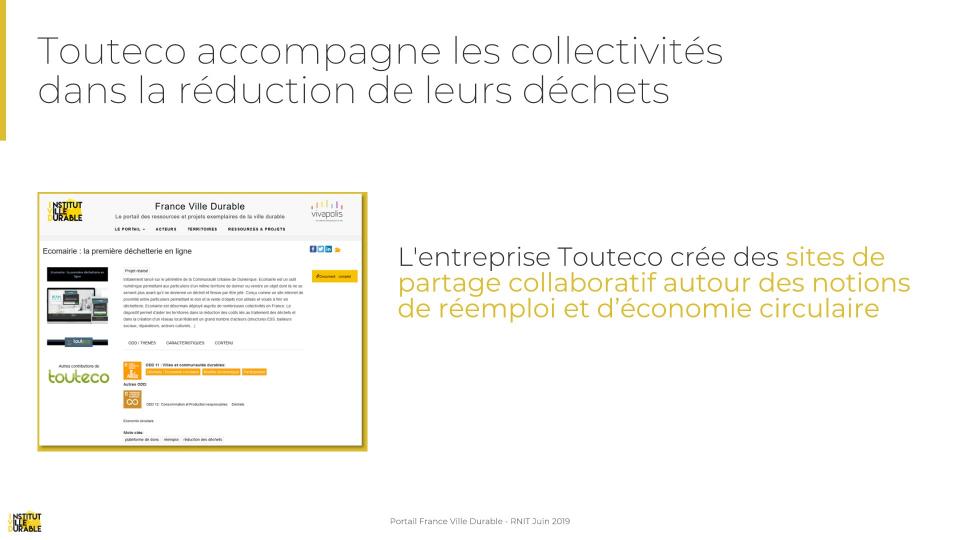 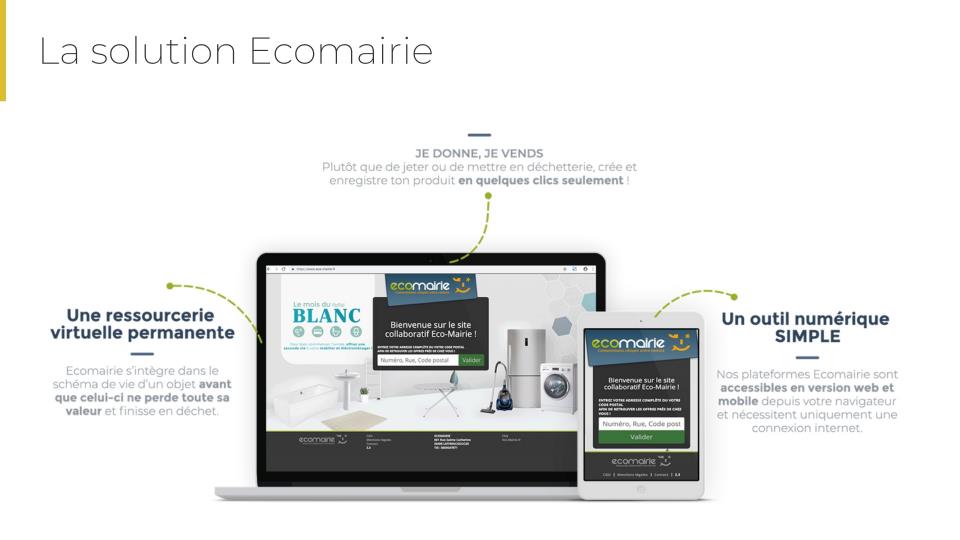 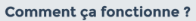 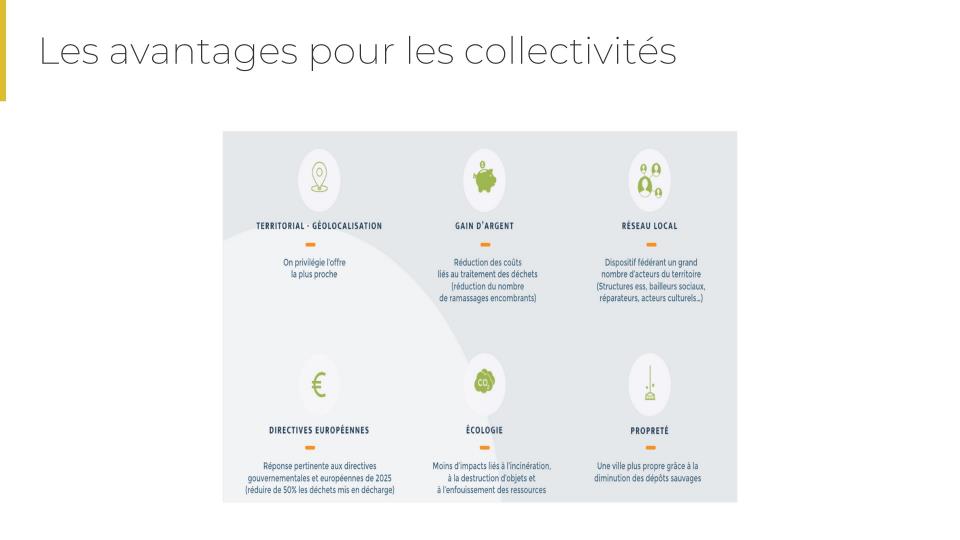 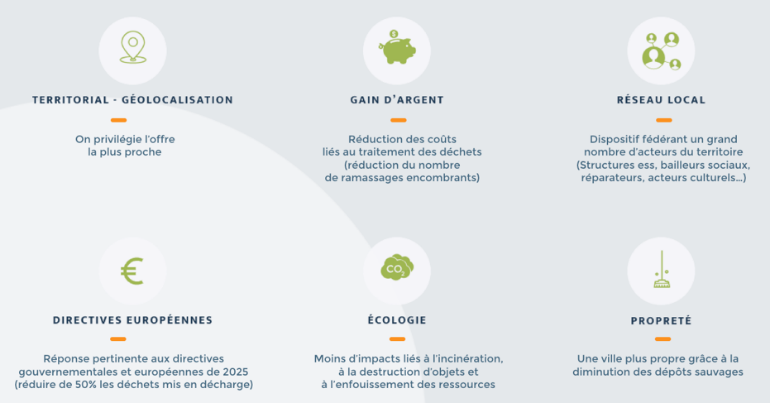 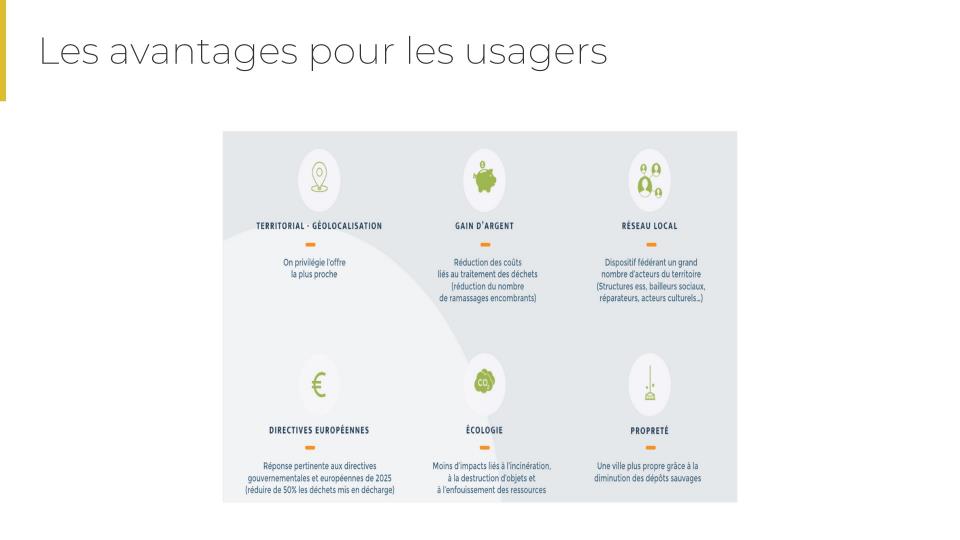 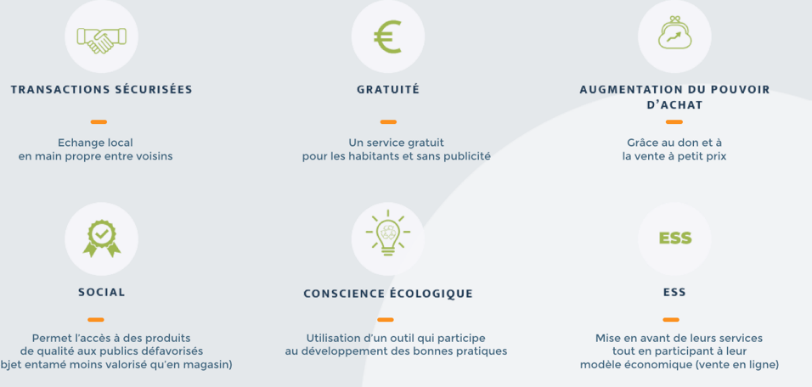 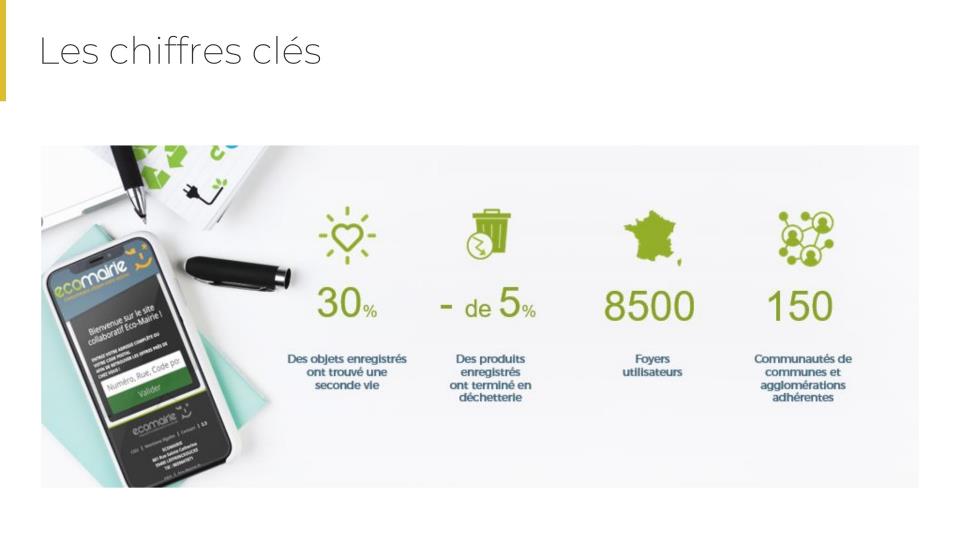 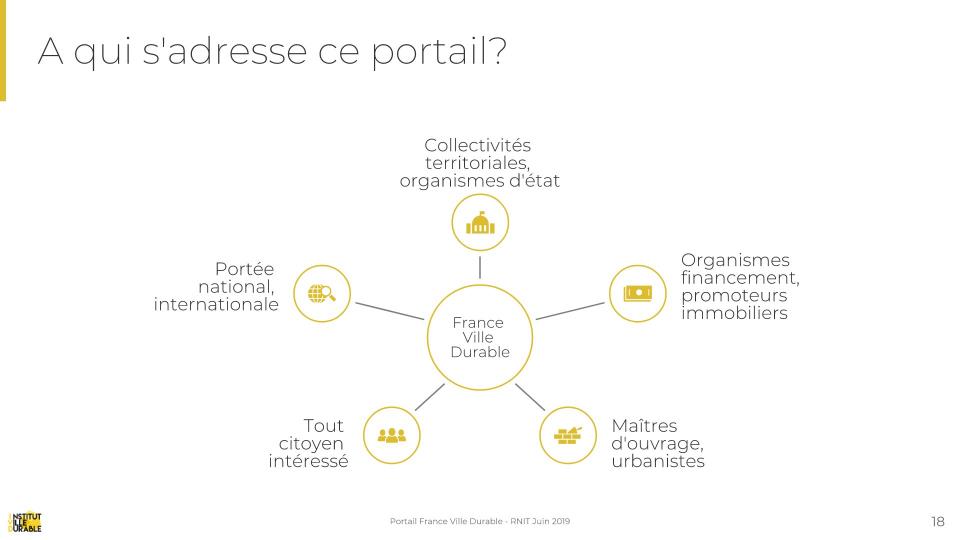 Collectivités territoriales, organismes d’Etat
Portée nationale et internationale
Organismes de  financement, promoteurs immobiliers
Maîtres d’ouvrages,
urbanistes
Tout citoyen intéressé
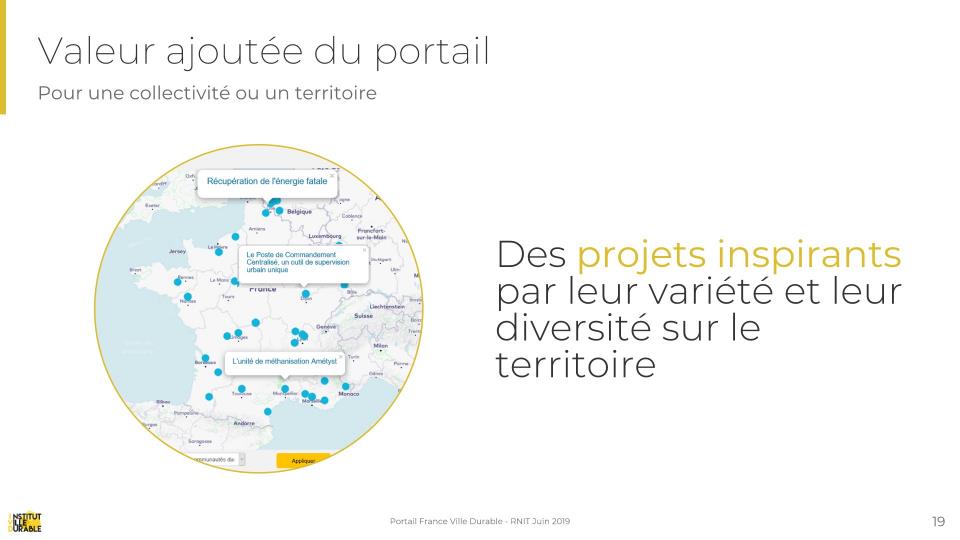 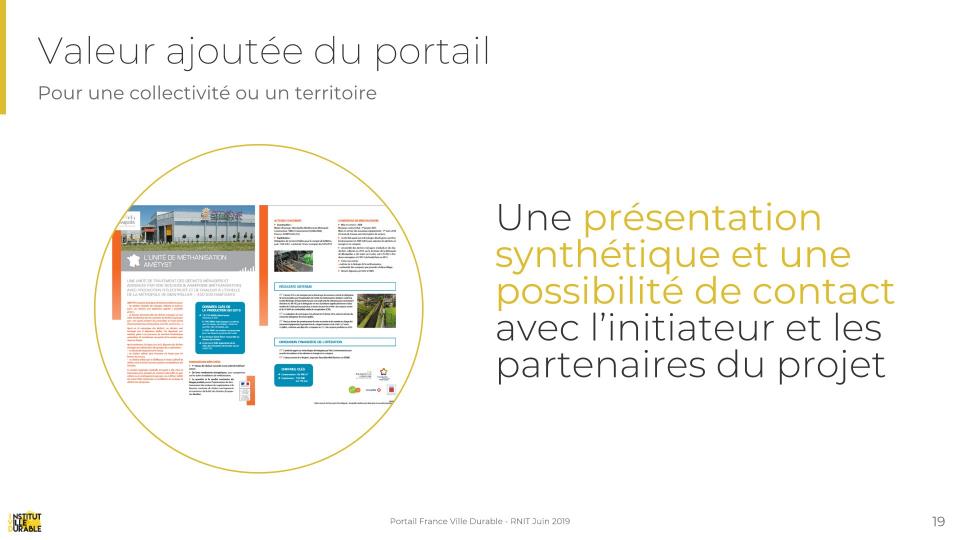 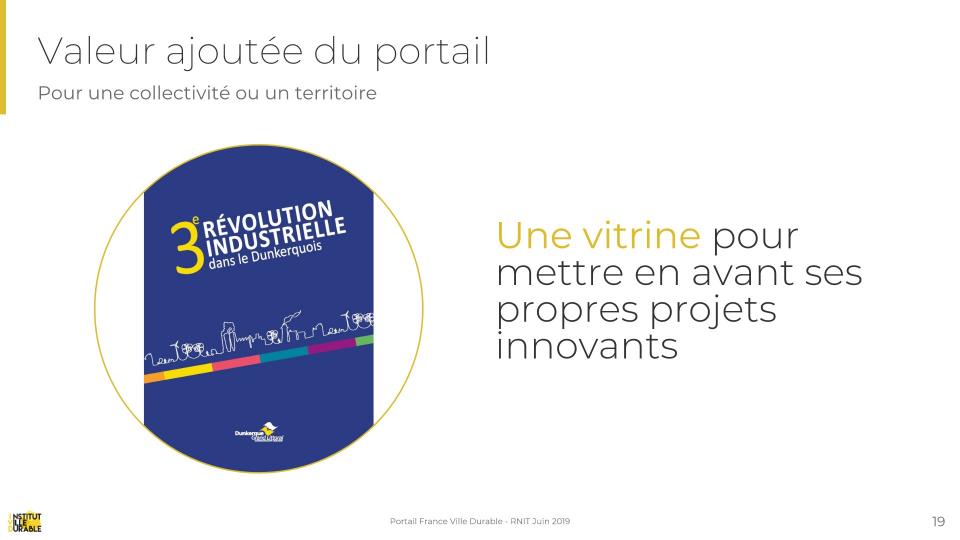 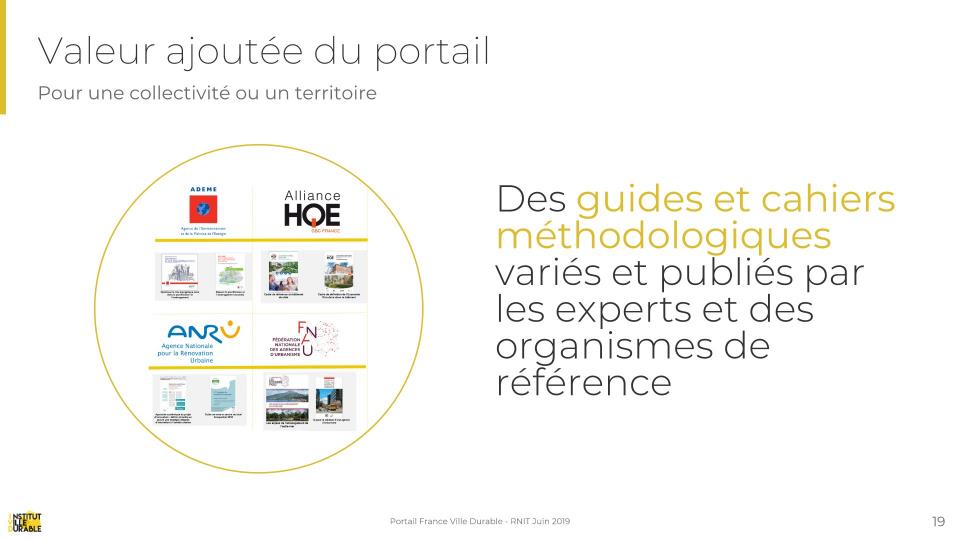 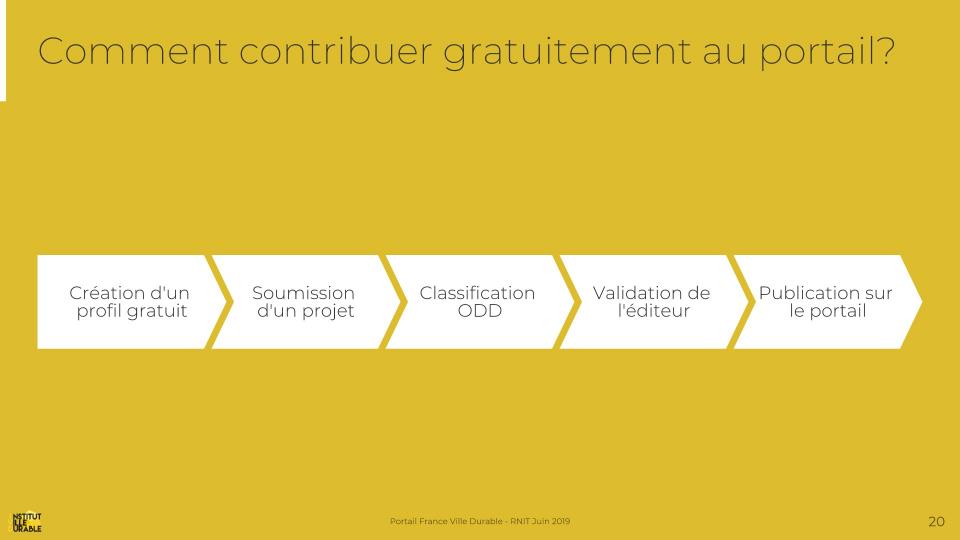 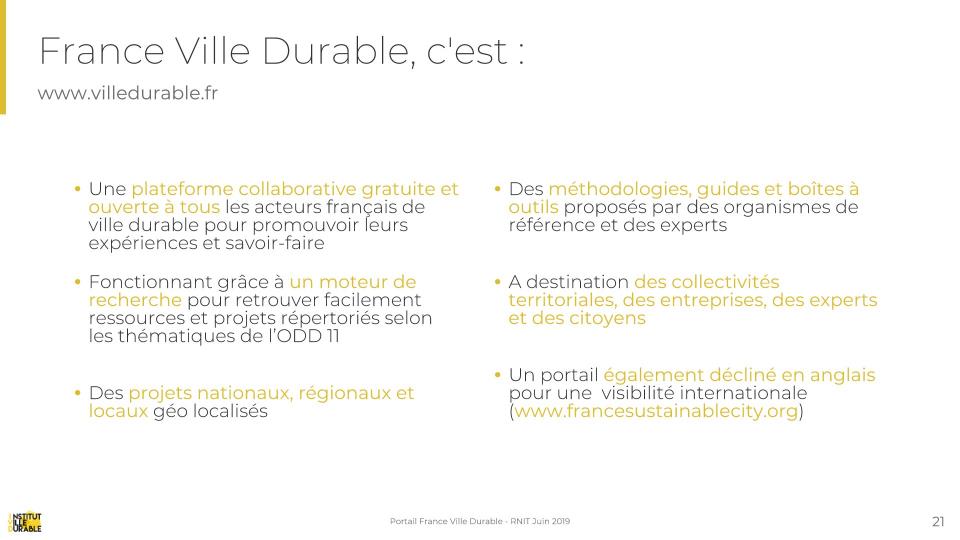 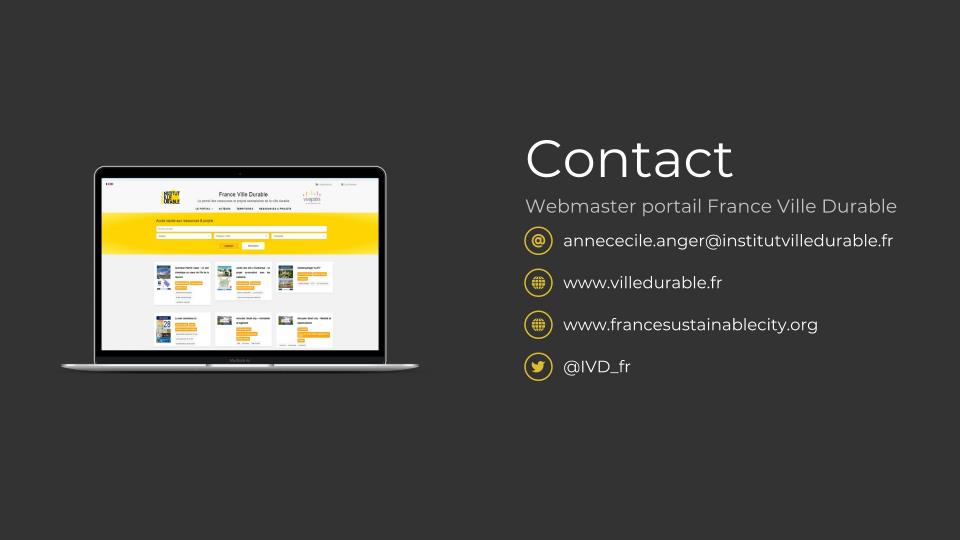